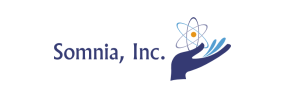 Somnia Smart Pillow
My Senior Design Project
Shelsea Chilumuna 
IDM 404
My Team
Shelsea Chilumuna- IDM
Kelly Kim- BME
Mamata Manson- EE
What we are doing
Developing the prototype of a smart pillow that will help prevent snoring and detect sleep apnea. There will be a plate system within the pillow to gradually decrease and increase the elevation of the plates to let the head automatically fall to the side needed to open the airway
Also creating an app that will record the persons snoring and will tell the person if they possibly have obstructive sleep apnea.
Where We are at Currently
Passed the PDR stage, and got approval to continue on to the build stage
Finished buying all the materials needed for the building of the project 
Working on starting the 3D printing of the materials, as well as going to the machine shop to put the hollow square stock onto our plate